THERMODYNAMICS-	II
INTRODUCTION
I.C ENGINES:- It is a device which converts the chemical energy of fuel into thermal energy and then uses this energy to produce mechanical work.
I.C.Engine Terms
I.C. ENGINES TERMS
Cylinder Bore 
Piston Area
Dead Centre
Crank Radius
Displacement Volume 
Clearance Volume 
Compression Ratio
Piston Speed 
Stroke
TYPES OF I.C. ENGINES
(a). External Combustion Engines:-  The engine in which combustion of fuel take place outside the engine cylinder known as external combustion  engine. E.g. steam engine , steam turbine                                                                  (b).Internal Combustion Engine :-The engine  in which the combustion of fuel take place inside the engine cylinder is known as internal combustion engine. E.g. Petrol engine , gas engine and diesel engine.
Cross Section Of Spark Ignition Engine
VARIOUS PARTS OF I.C. ENGINES
Cylinder 
Cylinder Head 
Piston
Piston Ring 
Gudgeon Pin 
Connecting Rod 
Crank Shaft 
Valves 
Fly Wheel 
Cam Shaft 
Spark Plug 
Carburettor
Fuel Injector
Fuel Injection Pump
Four Stroke Petrol Engine
TYPES OF STROKE CYCLE ENGINES
1. Four stroke cycle engines:- The engine which requires four stroke of piston or two revolutions of the crank shaft to complete the working cycle is known as four stroke cycle engines.                                                                       2.   Two stroke cycle engines:- The working cycle is complete in two stroke of piston in one revolution of the crankshaft.
Two Stroke Petrol Engine
Diesel Cycle
The diesel cycle was developed by Rudolph Diesel with the aim to obtain higher thermal efficiency at higher compression ratio. This cycle consists of two adiabatic processes ,one constant pressure process and on constant volume process.
Diesel Cycle
Fuel Supply In Petrol            Engine
Concept Of Carburetion
Carburetion: The process of breaking up and mixing of the fuel is called carburetion.
●To complete this process of Carburetion, the device provided is named as carburettor.
◆Vaporisation: It is the change of state of the liquid to vapour, whereas ‘atomisation’ is a mechanical breaking up of the liquid fuel into small particles, so that every particle of the fuel is surrounded by air.
Air fuel Ratio(A/F Ratio)
The ratio in which air is mixed with fuel for the purpose of combustion is called air fuel ratio.
Air and fuel are mixed to form three different types of mixture:-
Chemically correct mixture
Rich mixture
Lean mixture
Types of carburettors:-
Updraught type.
Downdraught type.
Horizontal type.
Mixture requirements at different conditions
These various requirements lf SI engine are as follow:-
1)Air fuel ratio during starting.
2)Air fuel ratio during economy running.
3)Air fuel ratio for power range.
4)Air fuel ratio during acceleration.
5)Air fuel ratio for maximum economy of fuel
Simple Carburettor
Functions of carburettor
A carburettor should perform the following functions:-
1)Maintain a small reserve of petrol under a constant head.
2)Vaporise the liquid fuel by means of engine suction and to perform uniform mixture with the air.
3)Supply the correct mixture of air and fuel according to the load requirements of engine.
4) Provide rich mixture for starting of engine and during acceleration.
Applications of simple carburettor:-
The applications are:-
1)It is fitted on small stationary petrol engine to run at constant speed.
2)It is also fitted on small portable petrol engine for agriculture and horticulture sector.
MPFI System
MPFI System:-
MPFI Stands for ‘Multi point fuel injection’.This system injects fuel into individual cylinders of the engine based upon commands obtained from’Engine Control Unit’
◆There are two types of fuel injection in MPFI System:-
1)Port Injection.
2) Throttle body Injection.
MPFI System:-
MPFI Stands for ‘Multi point fuel injection’.This system injects fuel into individual cylinders of the engine based upon commands obtained from’Engine Control Unit’
◆There are two types of fuel injection in MPFI System:-
1)Port Injection.
2) Throttle body Injection.
FUEL SYSTEM OF DIESEL ENGINE
COMPONENTS OF A FUEL INJECTION SYSTEM
(1). FUEL TANK,
(2). FUEL FEED PUMP,
(3). FUEL INJECTION PUMP,
(4). FUEL INJECTOR,
(5). FUEL FILTER.
FUEL TANK
Fuel tank is used to store the fuel.
FUEL FEED PUMP
The purpose of the fuel feed pump is to supply the fuel from the fuel tank to the injection pump
Fuel Feed Pump
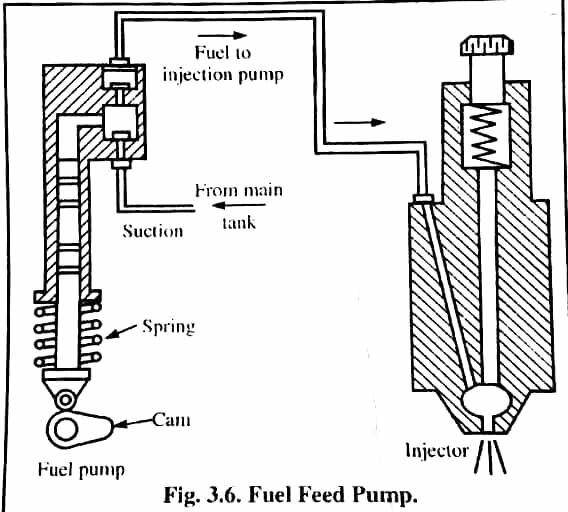 FUEL INJECTION PUMP
The purpose of fuel injection pump is to meter the correct quantity of fuel and deliver it at the correct time to the engine cylinder according to the varying load and speed requirements.
Plunger Type Fuel Injection
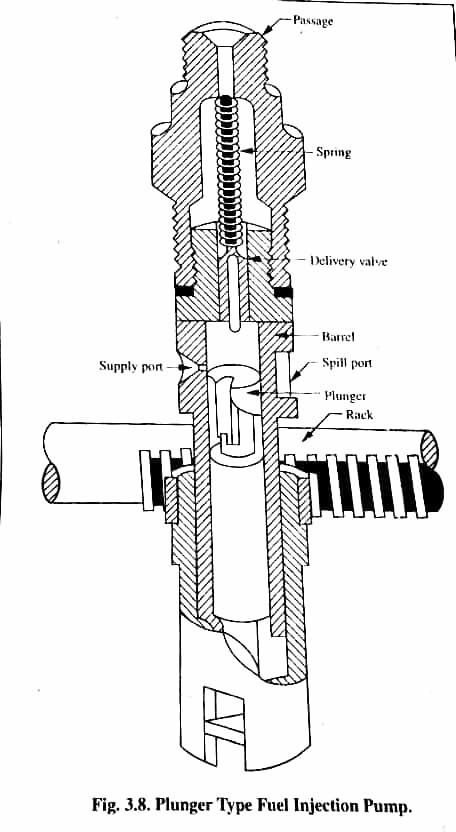 TYPES OF FUEL INJECTION PUMP
There are two types of fuel injection pumps:-

(1). Distribution type fuel injection pump

(2) Plunger type fuel injection pump
Distributor Type Fuel Injection System
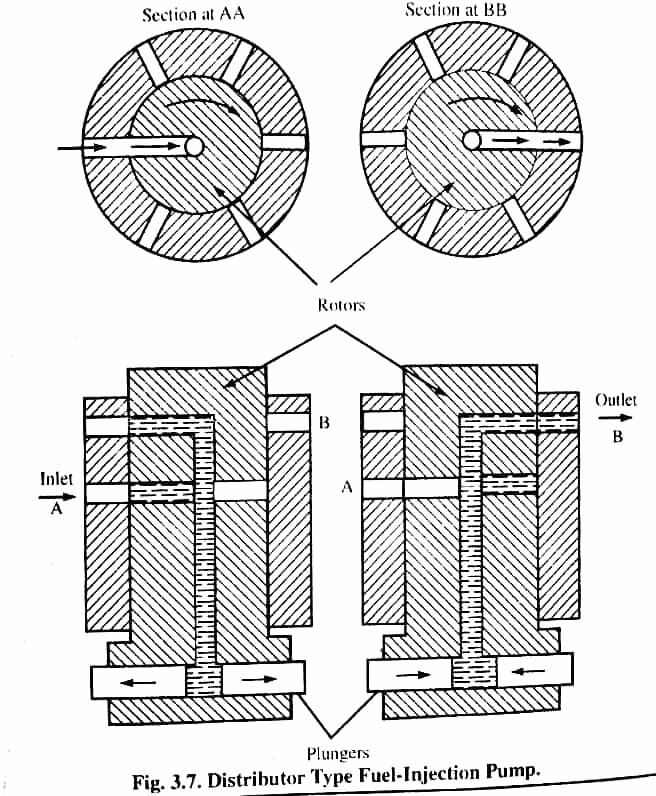 FUEL INJECTOR OR ATOMISER
A nozzle mounted on the combustion chamber which supplies the fuel to the engine cylinder in the form of a fine spray is known as a fuel injector or atomizer or fuel valve or nozzle or sprayer.
Fuel Injector Or Atomiser
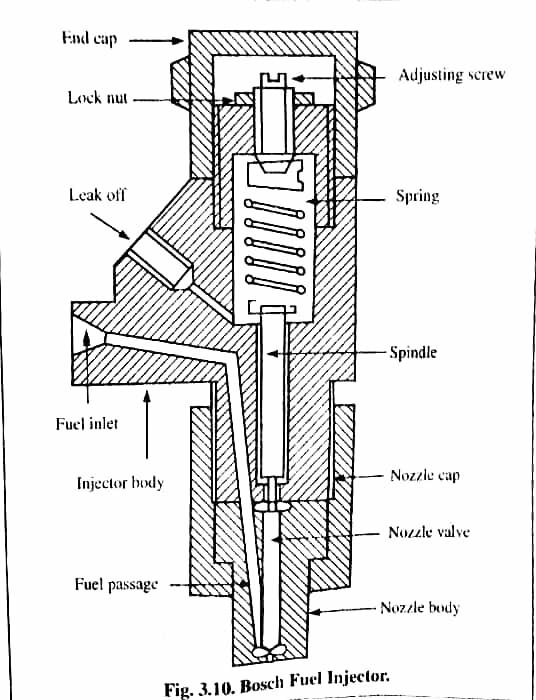 COMPONENTS OF FUEL INJECTOR
(1). A NEEDLE VALVE,
(2). A COMPRESSION SPRING,
(3). A NOZZLE,
(4). AN INJECTOR BODY.
NOZZLE
Nozzle is that part of an injector through which the liquid fuel is sprayed into the combustion chamber.
TYPES OF NOZZLE
The usual types of injection nozzles are discussed below:-

(a) Single hole nozzle,
(b) Pintle nozzle,
(c) Multi-hole nozzle,
(d) Circumferential orifice nozzle,
(e) Pintaux nozzle.
(A) SINGLE HOLE NOZZLE
This is the simplest type of the nozzle. It consists of a single hole bored centrally through the nozzle body and closed by the needle valve.
(B) PINTLE NOZZLE
The stem of nozzle valve is extended to form a pin or pintle which ends through the mouth of the nozzle. T he size and shape of pintle can be varied according to requirement.
(C) MULTI-HOLE NOZZLE
It consists of a number of holes bored in the tip of the nozzle. This type of nozzle finds extensive use in automobile engines having open combustion chambers. The number of holes varies from 4 to 18
(D) CIRCUMFERENTIAL NOZZLE
The injected fuel particles tend to project in the form of plane with wide angle cone. The purpose of this is to obtain maximum possible area of fuel which comes into the contact with the air in the combustion chamber.
(E) PINTAUX NOZZLE
When an auxiliary hole is provided at the nose of a pintle nozzle, it is called pintaux nozzle. The auxiliary hole supplies fuel in  the upstream direction during the idling or at the starting of the engine.
IGNITION SYSTEM OF I.C. ENGINES
BATTERY IGNITION SYSTEM
Most of the modern spark ignition engines use this system. The required components of a battery ignition system are as follows:-

1.A battery of 6 to 12 volts,
2.Ignition switch,
3.Ignition coil with a ballast resistor,
4.Distributor,
5.Contact breaker,
6.Condenser,
7.Spark plug.
Battery Of Ignition System
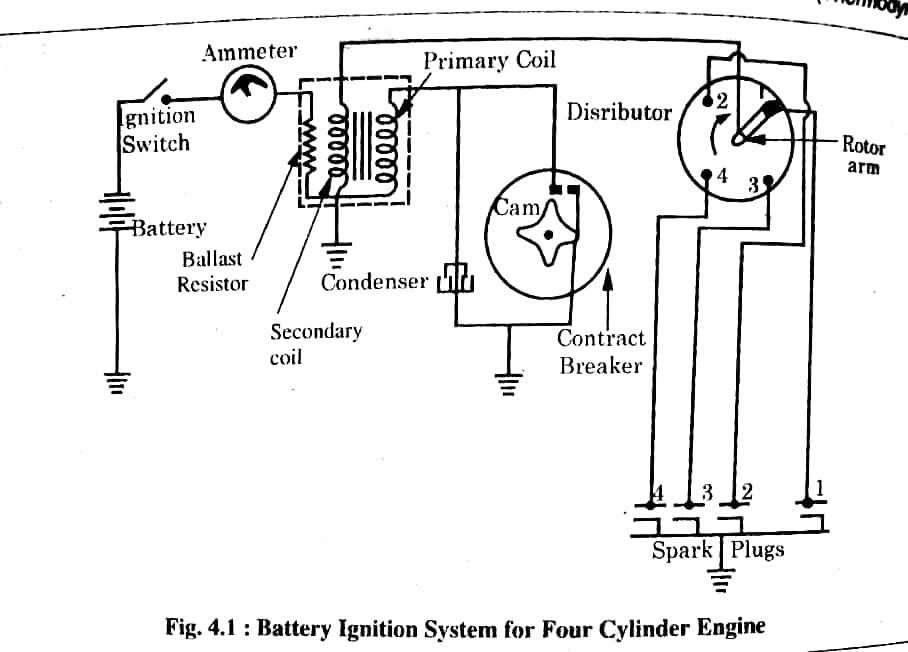 OPERATION OF A BATTERY IGNITION SYSTEM
The primary ignition circuit starts from the battery and passes through the ignition switch, ammeter, primary winding and contact breaker points to the ground. A condenser is also connected in parallel to the contact breaker points. One end of the condenser is ground and the other end is connected to the contact breaker arm.
The secondary ignition circuit starts from the ground and passes through the secondary winding, distributor and spark plugs to the ground. It is not connected with the primary ignition circuit.
ADVANTAGES
It provides a good spark at low speeds.
It is cheap.
Maintenance cost is very less except the cost of battery.
It can be used easily on buses and cars.
LIMITATIONS
The primary voltage decreases as the engine speed increases.
Maintenance cost of battery is high.
The engine cannot be started if the battery is discharged.
MAGNETO IGNITION SYSTEM
The principle of magneto ignition system is similar to battery ignition system except that the magnetic field in the core of primary and secondary winding is produced by a rotating magnet. As the magnet rotates, the magnetic field is produced in the coils. Magnetic flux varies from a positive maximum to negative maximum and vice-versa.the fast variation of magnetic field induces a current in the primary winding of coil. But this fast variation of field is not enough to induce high voltage required for sparking. Therefore, for rapid breakdown of magnetic flux, the breaker points and the condenser are provided in the circuit as in case of battery ignition system.
Magneto Ignition System
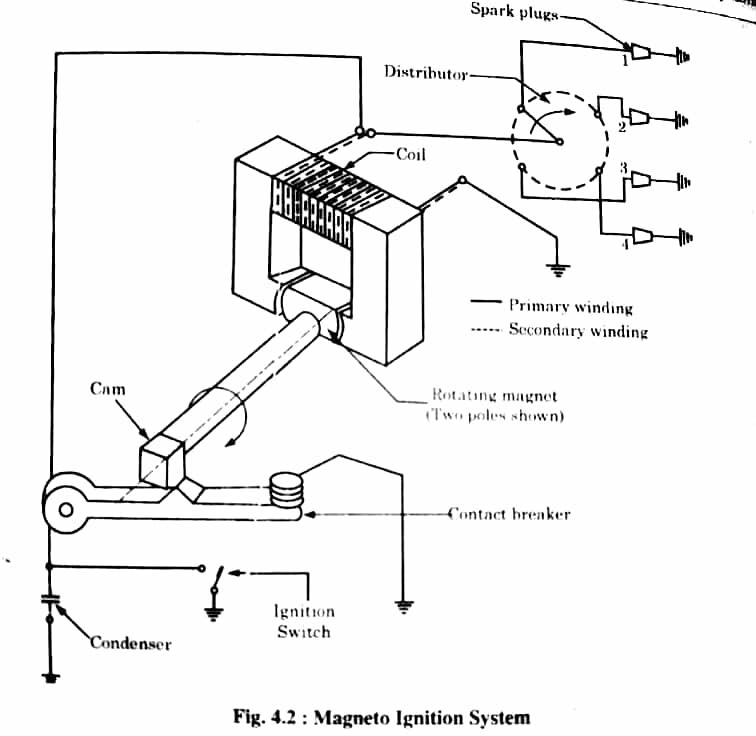 ADVANTAGES
It is best for high speed vehicles.
It is less expensive.
This system is favoured for two wheelers due to light weight and low maintenance.
DISADVANTAGES
Since the wiring carries a very high voltage, therefore, thus there is a strong possibilityof causing engine misfire due to leakage.
To avoid above problem, the high tension wires need suitable shielding.
At low speeds, it develops poor quality of spark at the time of starting.
APPLICATIONS
It is used in racing cars.
It is preferred for two wheelers.
TESTING OF I.C ENGINES
..
ENGINE POWER-INDICATOR AND BRAKE POWER
INDICATED  HORSE  POWER:
The actual power produce inside the cylinder or cylinders of the engine is called indicated power or indicated power of the engine. it is generally abbreviated as I.H.P.
BRAKE   HORSE   POWER
The net power produced at the crankshaft of an engine is called brake power or brake horse power.
ROPE BRAKE DYNAMOMETER
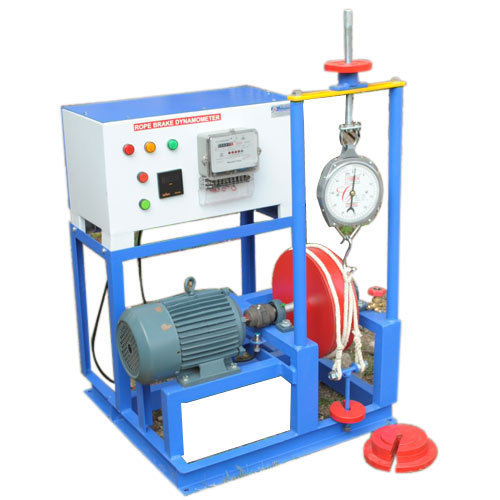 Rope Brake Dynamometer
It is a device for measuring brake power of an engine
Rope Brake Dynamometer
It consist of one, two or more ropes wrapped over the brake drum keyed to the shaft of the engine.
The upper end of the rope is attached to a spring balance (s) while the lower end carries a dead weight (w).
In some case to prevent the slipping of the rope over the drum 3 to 4 wooden block are placed at circumference of drum 
If high power is produced, then heat is generated due to friction between rope and drum. To prevent this pulley is provided with internal flanges on the rim of drum forming channel for flow of water to cool the drum
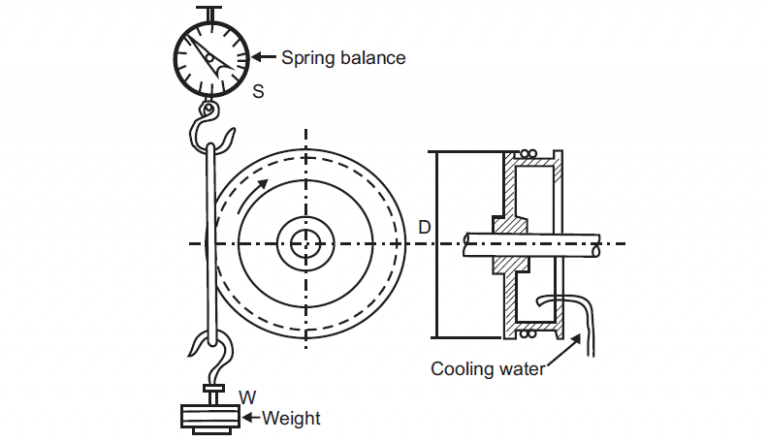 Front and side view of Brake Rope Dynamometer
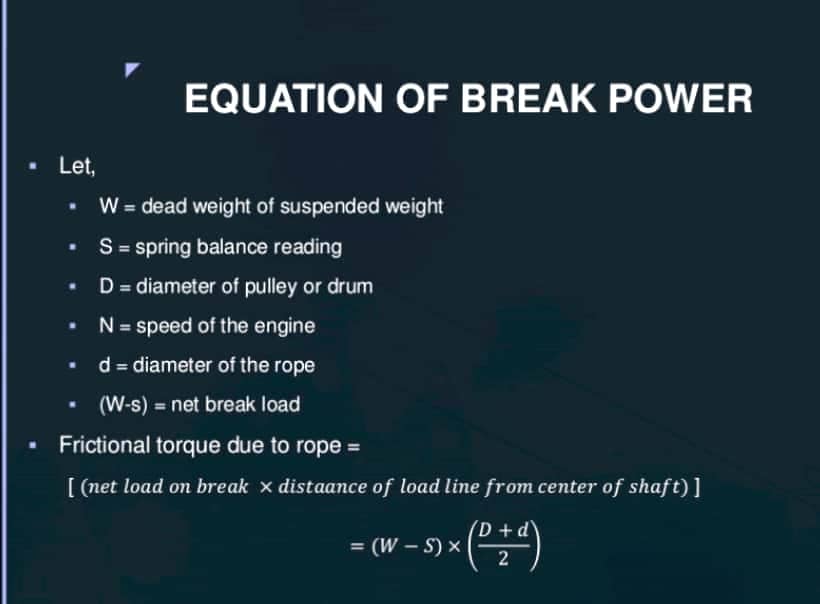 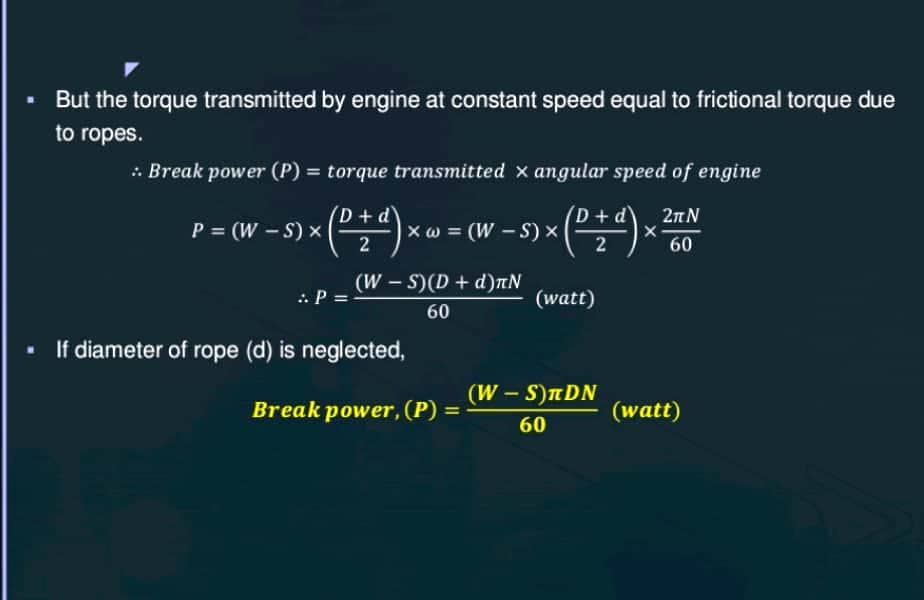 Morse test
The method of finding I.H.P. of each cylinder , in a multi cylinder  I.C. engine without the use of indicator is called  Morse test.
This method is adopted to calculate the IHP of the high speed multi cylinder I.C  engines. The brake power of the engine is measured by cutting off each cylinder. In petrol engine, the cylinder engine is cut off by shorting the sparkplug , Where as in the case of diesel  engine, this is done by cutting off the fuel supply to the required cylinder.
Before we performed Morse test following point is taken into mind
 Dynamometer is a device to find out the amount of power over the crankshaft of engine called as brake power.

The dynamometer finds how much torque is available over the crankshaft.

The angular speed of crankshaft is measured by a device called tachometer.

The brake power is given by= torque * angular velocity.

Friction inside the engine cylinder is depend upon angular speed of crankshaft i.e more the speed more the frictional power vice-versa.
Morse test : Let us consider a four cylinder engine. First of all, the brake power of the engine, when all cylinders in operation, is measured accurately by means of a brake dynamometer at constant speed and load. Now, one of cylinder say no. 1 is cut off. The speed of engine decreases and in order to bring the speed back to original speed, the load on engine is reduced. When the original speed with all cylinders working except no. 1is achieved, the brake power is again measured.
In the similar way, each cylinder is cut-off one by one and brake power of the remaining three cylinders is determined .
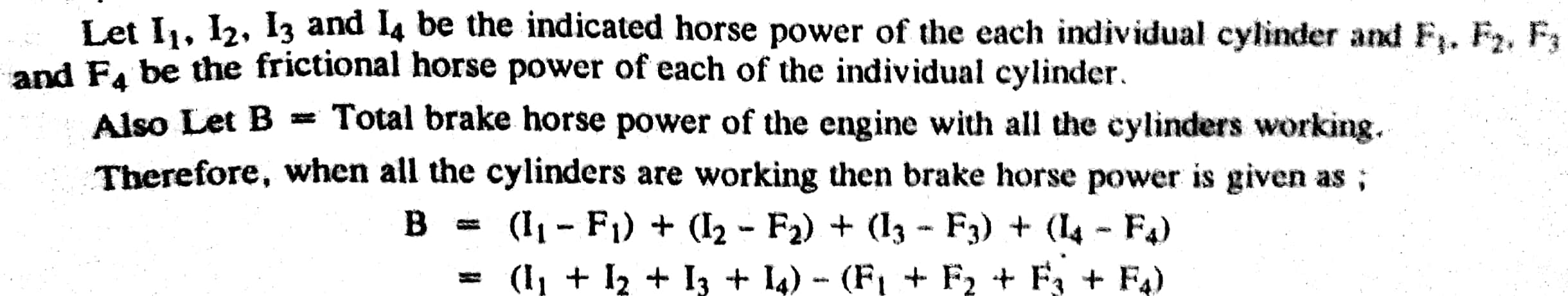 When cylinder 1 is cut-off




Here B1 is the brake horse power of remaining three cylinder.
Now
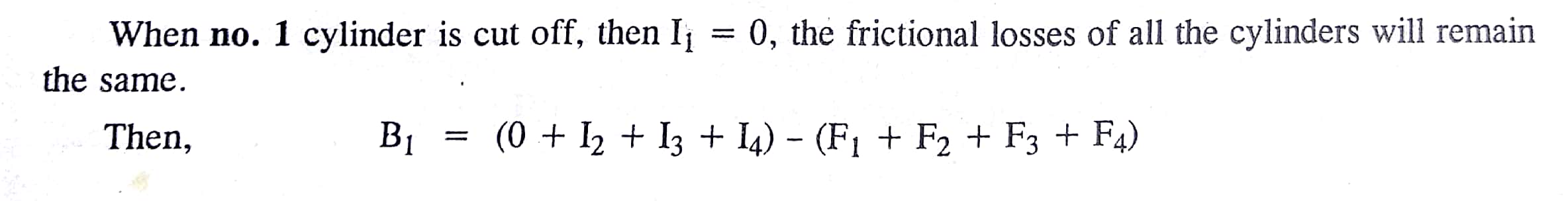 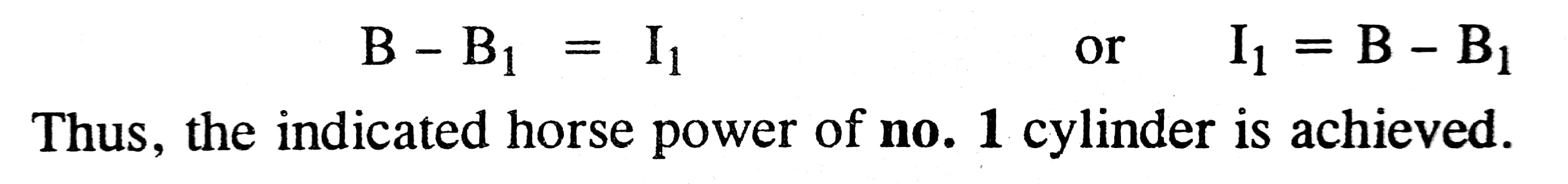 Now total indicated power can be obtained by adding the indicated power of each individual cylinder
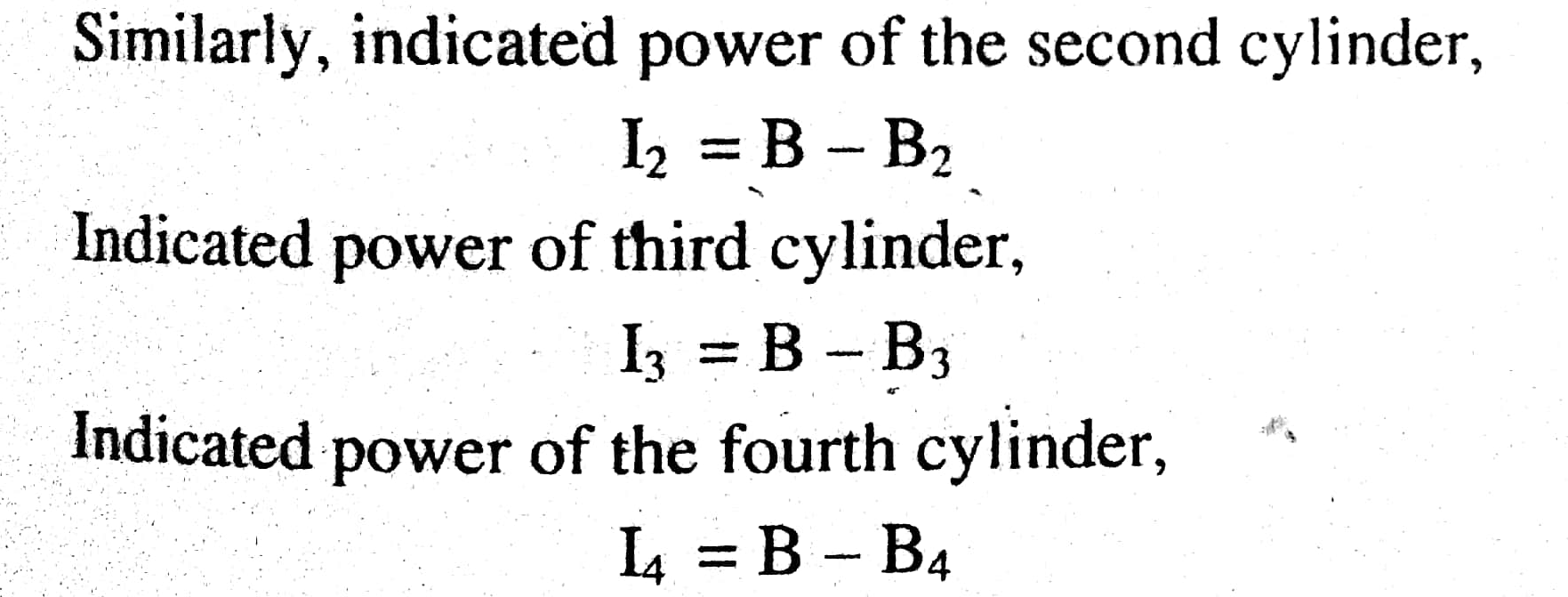 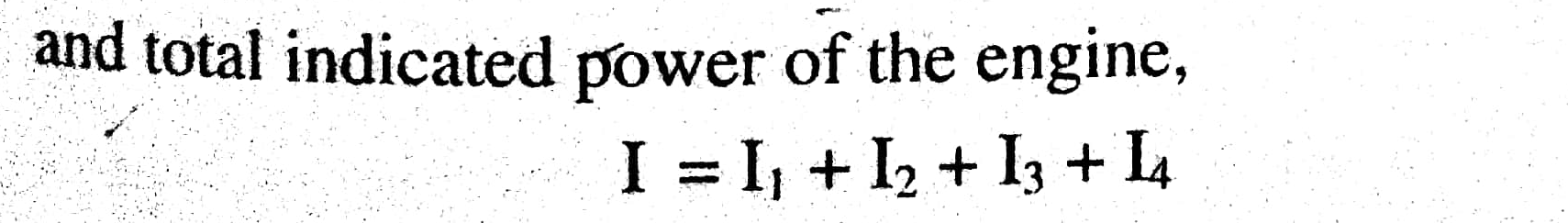 Heat balance sheet
A statement which shows the distribution of the heat supplied to the engine is known as heat balance  sheet. The performance of an engine and heat distributed by it is generally given by heat balance sheet.
Heat balanced sheet
A statement which shows the distribution of the heat supplied to the engine is known as heat balanced sheet.
Concept of pollutants in S.I. and C.I. engines
Methods of reducing pollution in I.c. engines
Combustion chamber shape optimization 
Improvement in air intake system
Optimization of compression ratio
Optimization of fuel supply system.
Alternative fuels for IC engines
Advantages of Alternative fuels
STEAM TURBINES AND STEAM CONDENSERS
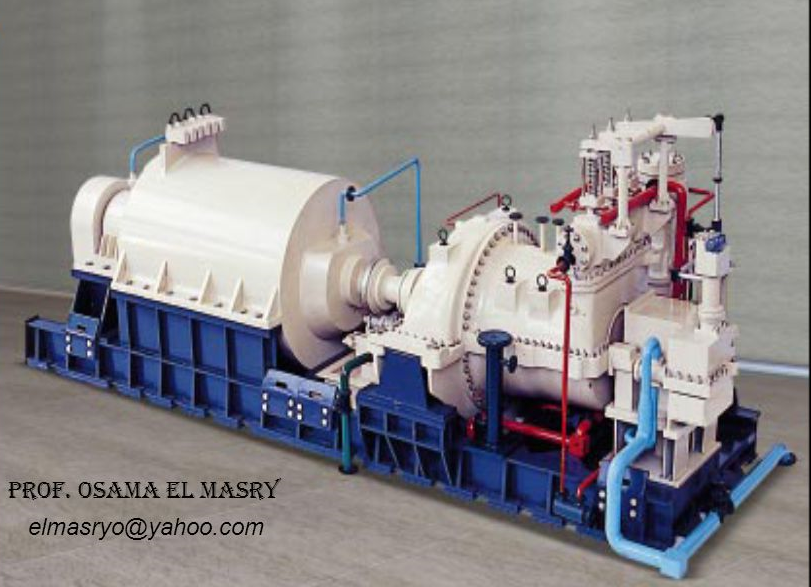 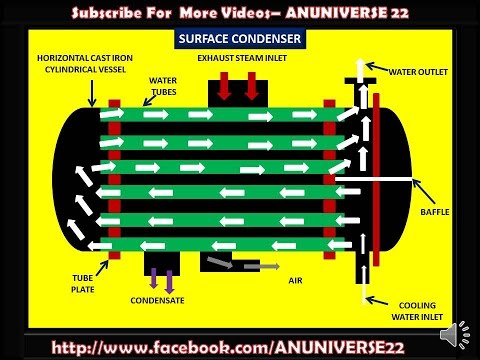 Steam Turbine                             Steam condenser
Steam Turbine :- A steam turbine is a device that extracts thermal energy from pressurized steam and uses it to do mechanical work on a rotating output shaft.
Function :-  A steam turbine called a prime mover operates,  initially with the steam energy of the steam to transform into kinetic energy by means of nozzle. Then this kinetic energy of the resulting jet is converting into mechanical energy.

Uses :-  Steam turbine are mainly used for power generation in thermal plants.
Steam Nozzle :- A device of varying cross-sectional area in which heat energy of steam is converted into kinetic energy is called a steam nozzle.
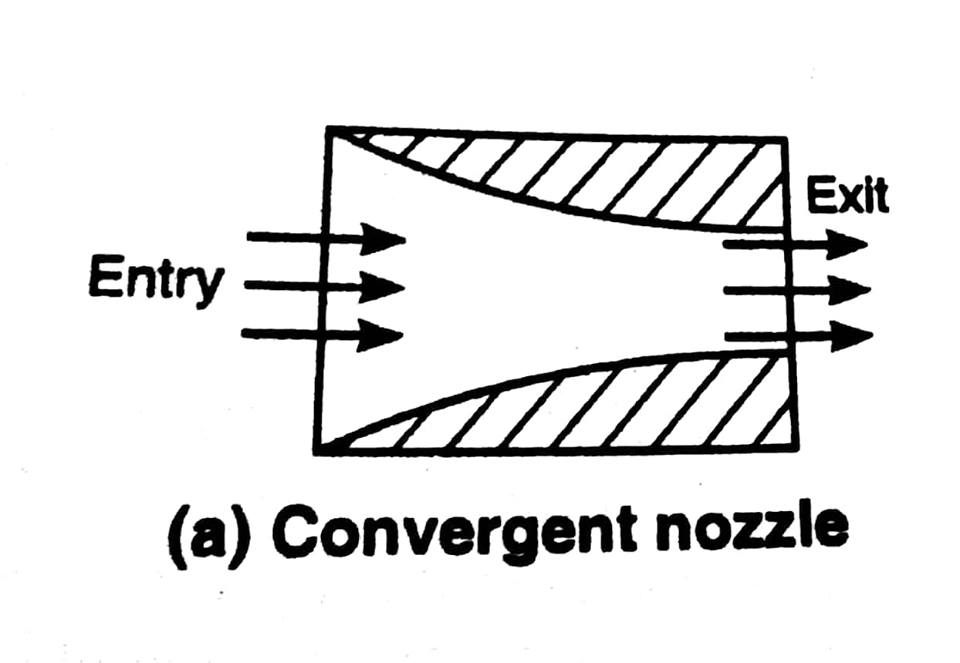 Convergent Nozzle:-   In this nozzle 
                                                cross-sectional
 area of  nozzle decrease from entrance to
 exit.

  Application:- This nozzle is used for  compressible fluids.

Divergent Nozzle:-  In this nozzle 
                                          cross- sectional 
area of nozzle increase from entrance to exit.
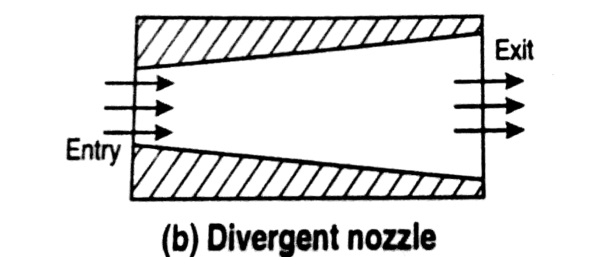 Application:- This nozzle is used when back pressure is less than critical pressure.
3. Convergent Divergent Nozzle :- In this nozzle cross-sectional area of nozzle is first decrease and then increase from entrance to throat to exit.

  Application :- This nozzle is 
used when back pressure is less 
than critical pressure.
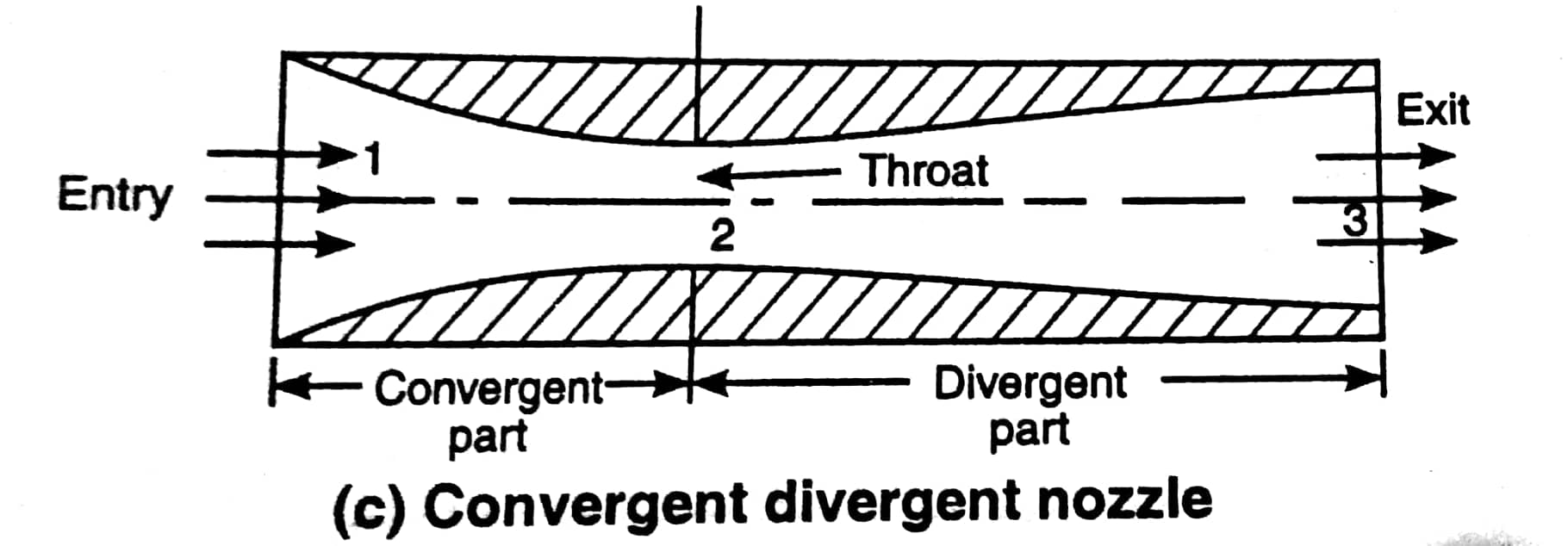 steam turbine :- Steam turbine are classified as 
 
   1. Impulse turbine :-In impulse turbine, the steam turbine comes out at a very high velocity through the fixed nozzle, the strikes the blade fixed on the periphery of a rotor. The blades changes the steam flow without changing the pressure. 
Simple impulse turbine :- It consist of one set of nozzle and one set of moving blades. The expansion of steam from its initial pressure to final pressure take place in one set of nozzle. Due to
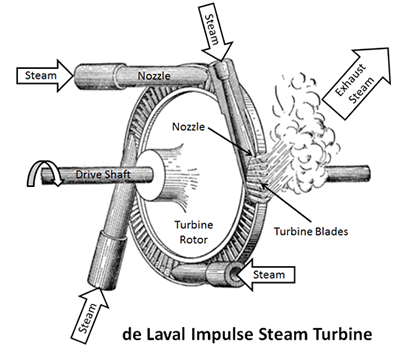 the high pressure drop in the nozzle, the velocity of stream increase in the nozzle which are arranged around the wheel at 20 with the wheel tangent.
Compound impulse turbine :-The method in which multiple system of rotor are keyed to a common shaft in series and the steam pressure or jet velocity is absorbed in stages as it flows over the rotor blades is called compounding.






         Velocity compounding                                            pressure compounding
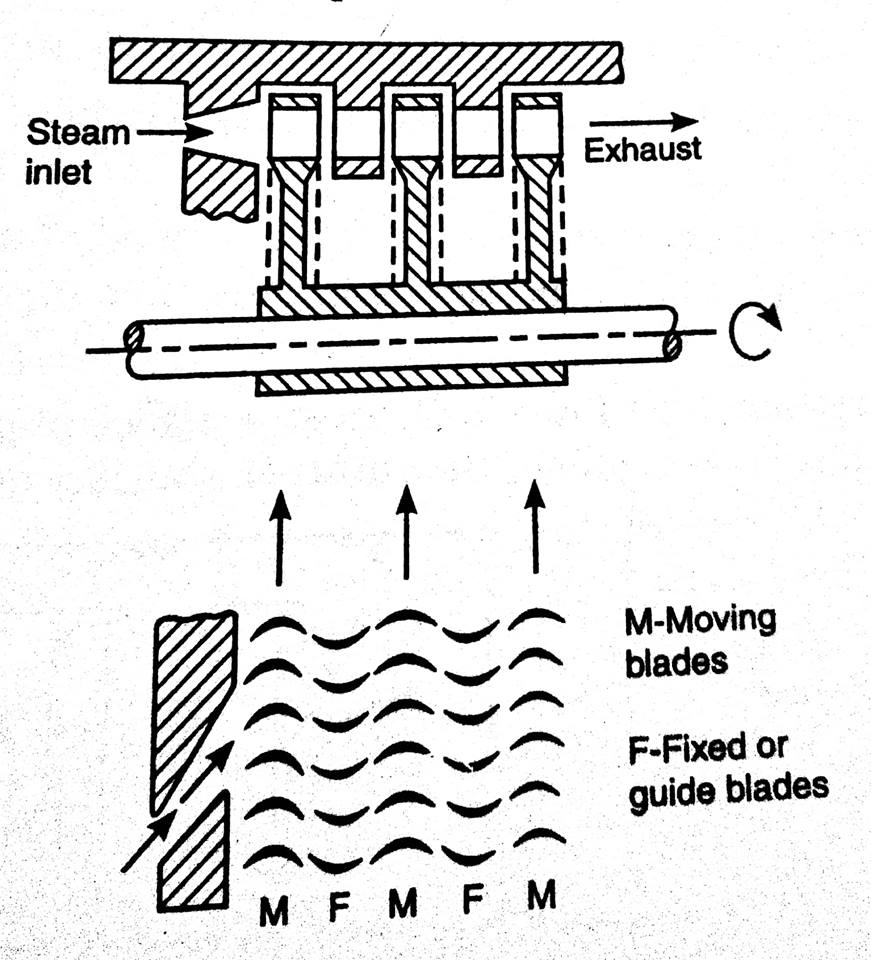 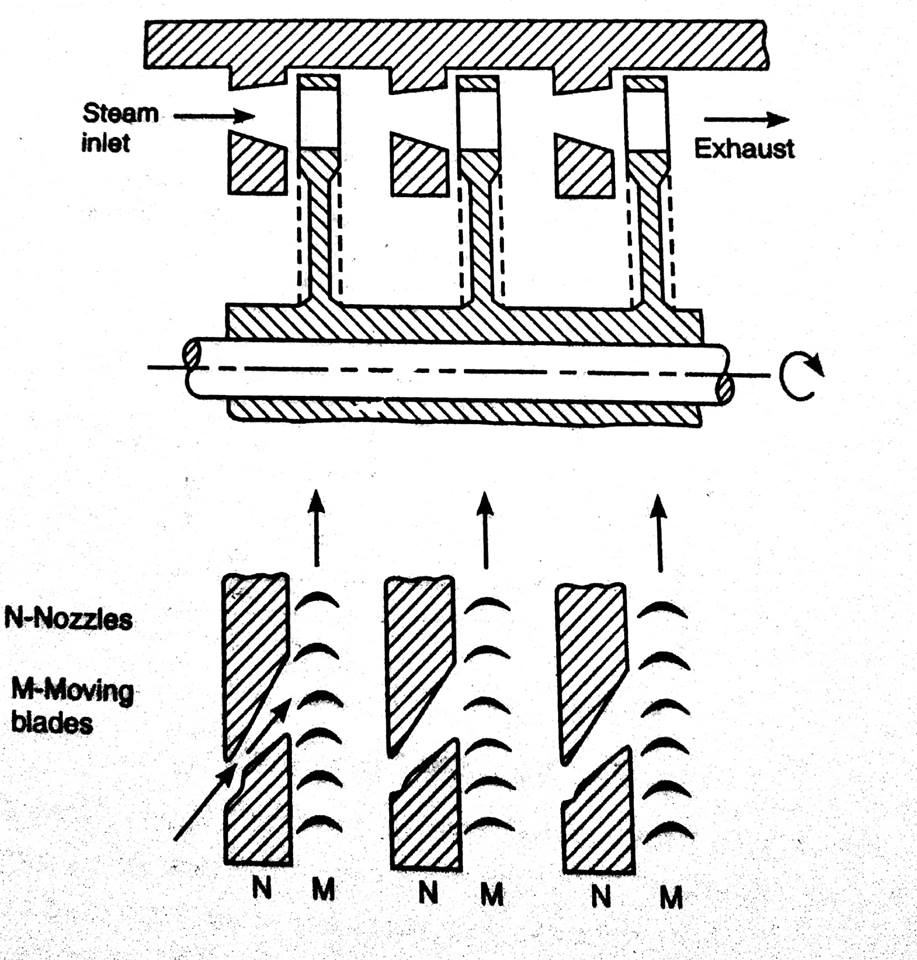 2.  Reaction Turbine :- A turbine in which the steam pressure decrease gradually while expanding through the moving blades as well as while passing through blades or nozzle is called a reaction turbine. It consist of a large number of stages and each stage consist of set of fixed and moving blades.
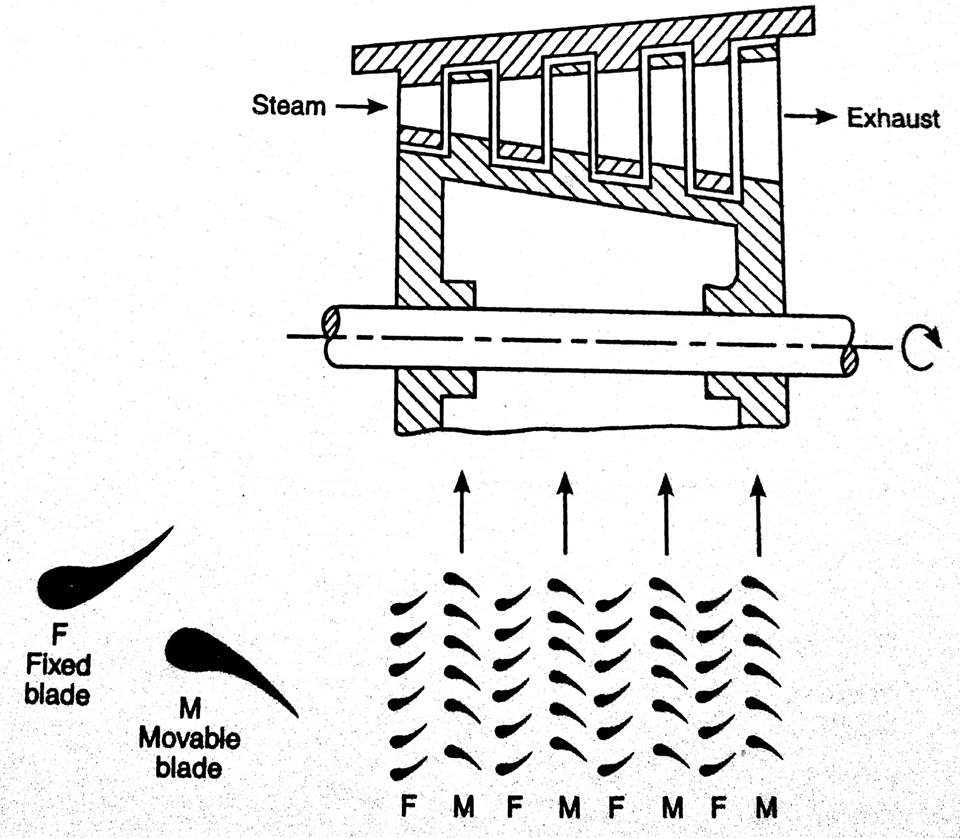 Steam Condenser :- A closed vessel in which steam is condensed by abstracting heat and the pressure is maintained below atm. Pressure is known as steam condenser.

Function :-  1.  It reduce back pressure of an engine /turbine and the work performed per kg of steam during expansion is increased.
     2.  The exhaust steam when condensed in condenser
It become free form impurities and it can directly used as feed water for boiler.
     3. involve the expenditure of power to operate pump to pump condensate from the condenser to steam generator.
Governing of Steam turbines :- The method to maintain the speed of the turbine constant irrespective of variation  of load on the turbine is called Governing of stem turbine. The various method of governing of steam turbine are
Throttle governing:-  It has a
 double beat valve in the way of 
steam flow to turbine. When load on
 turbine increase its speed tends 
to decrease. Under that condition fly 
bar move inward which in turn 
actuate the lever arm and control
double beat valve towards max. flow of 
steam supply to turbine for constant speed and vice –versa.
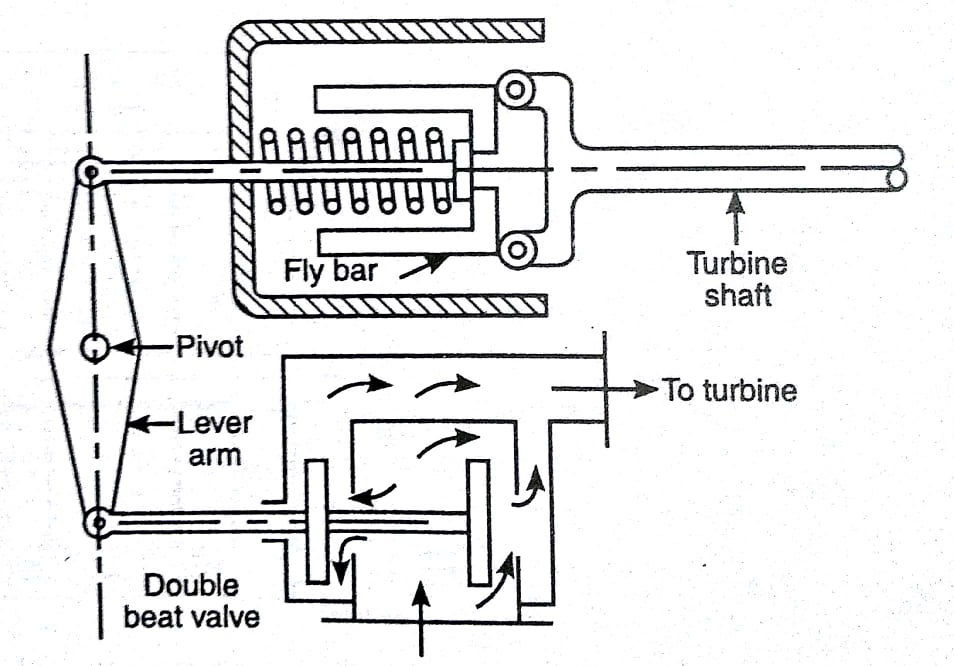 2 Nozzle Control Governing :- Here nozzle are grouped and         supply of steam to each group is 
controlled by regulating the valves. 
Under full load condition regulating 
valve  is fully open.  When load on
turbine Varies than supply of stem to 
group of Nozzle is also varied to restore 
the original Speed.


3 Bypass Governing :- In this case the
 steam flowing to turbine first enter the 
turbine chest through a valve, controlled 
by the speed governor. For high load a 
bypass line is provided for the steam from
 the first stage nozzle box into a latter 
stage where work output increase
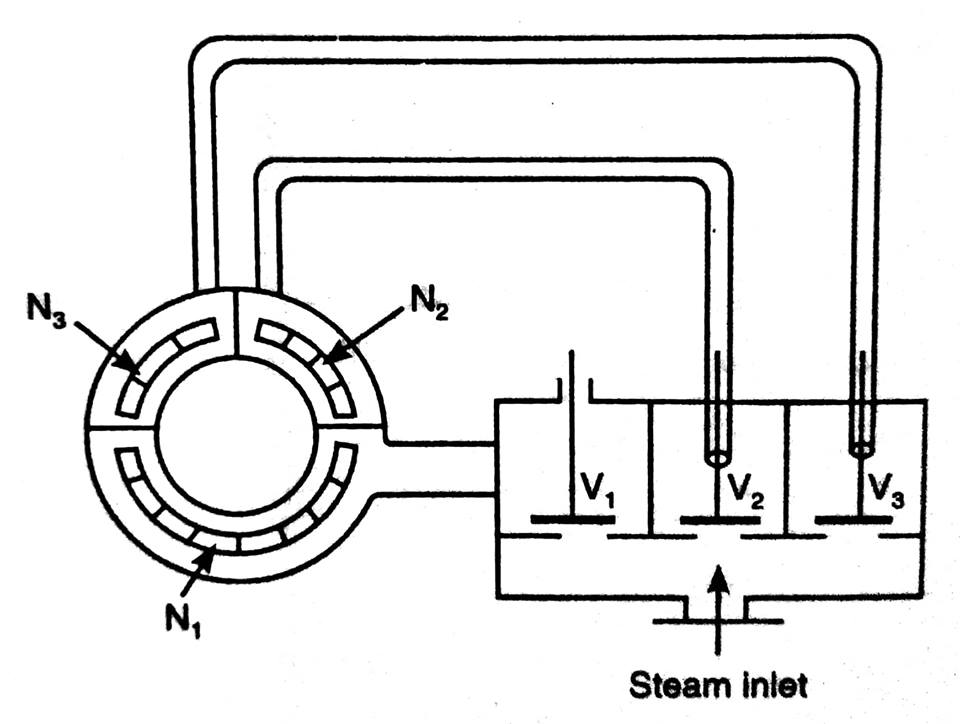 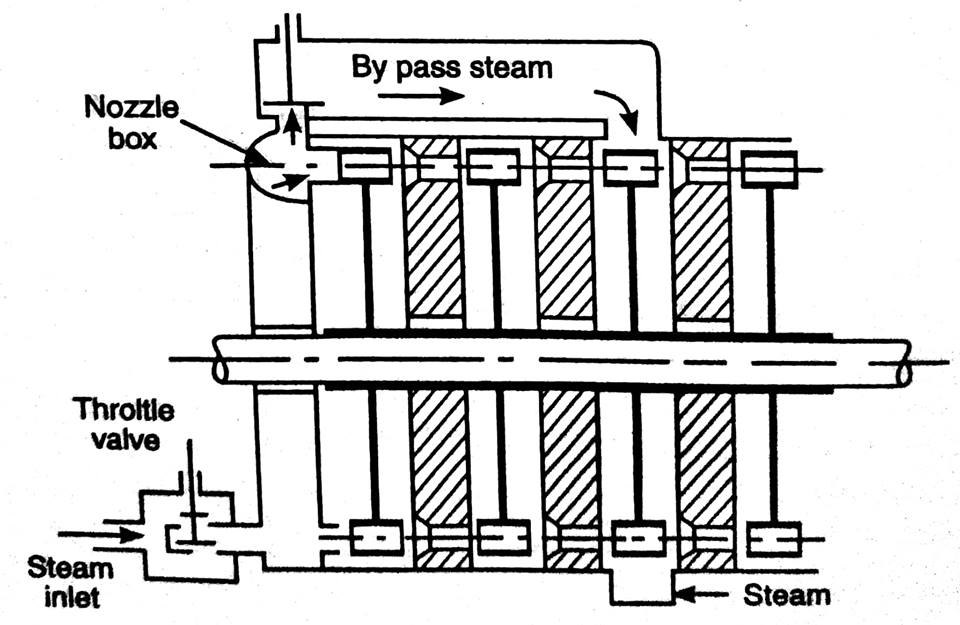 Element of Condensing Plant :- 
    1.  A condenser 
    2.  A condensate pump
    3.  A dry air pump
    4.  A feed water pump
    5.  A cooling water pump
    6.  cooling tower and cooking pond 
    7.  Atmospheric relief valve
classification of steam condenser :- Steam condenser are classified in two categories as follows 
   1. Jet Condenser :- In a jet condenser, the steam to be condensed and the cooling water comes in direct contact. The temperature of condensate is same as that of cooling water leaving the condenser.
   The jet condenser is sub divided in two types






        
      Parallel flow jet condenser               low level contra flow jet condenser
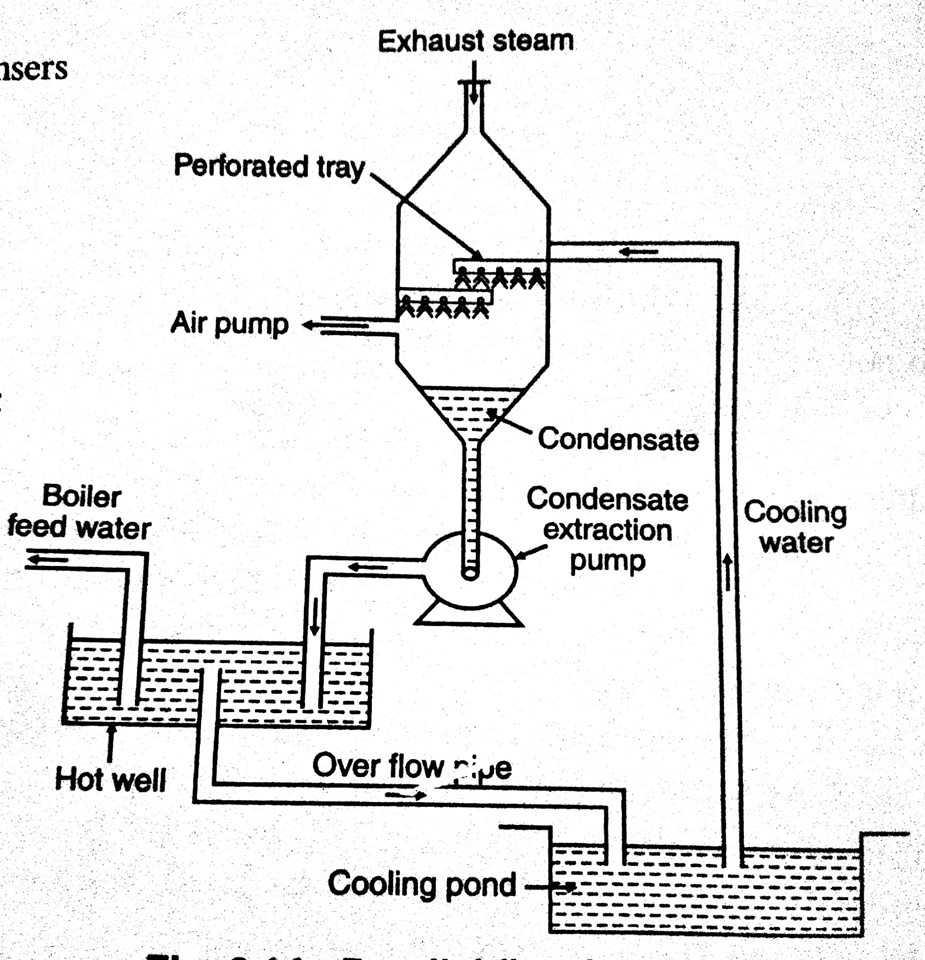 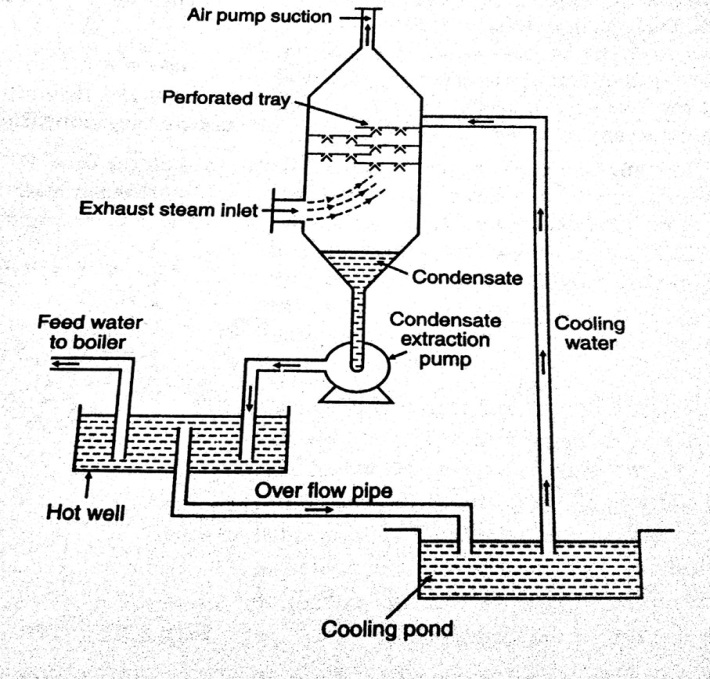 2. Surface Condenser :- In this type of condenser, the exhaust steam and the cooling water do not come in direct contact with each other. It is generally used when large quantity of inferior water  is available and good quantity of feed water to the boiler.
  The surface condenser is sub divided into as follows






   Down flow surface condenser             Central flow condenser                         Evaporative condenser
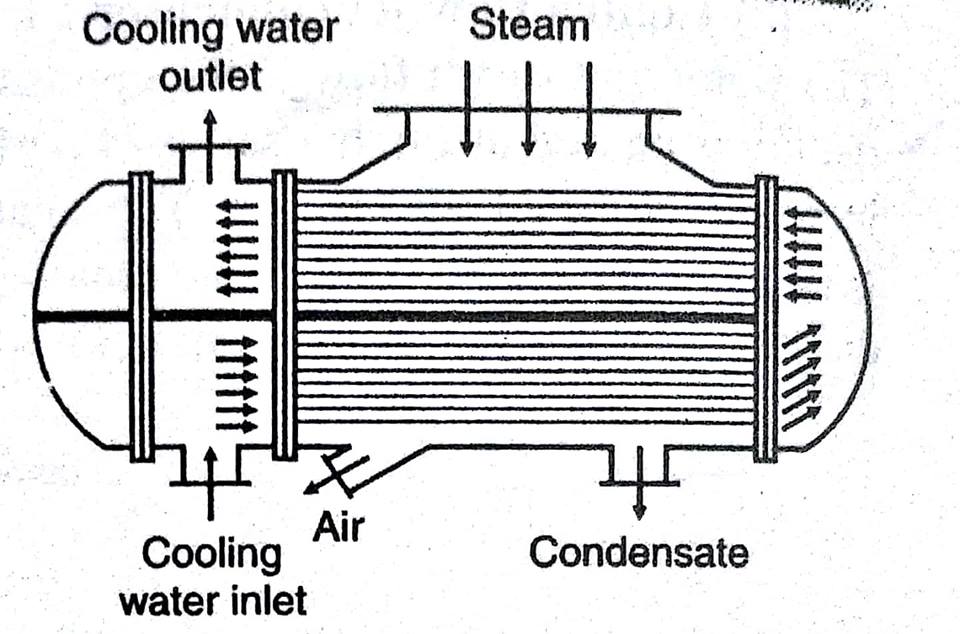 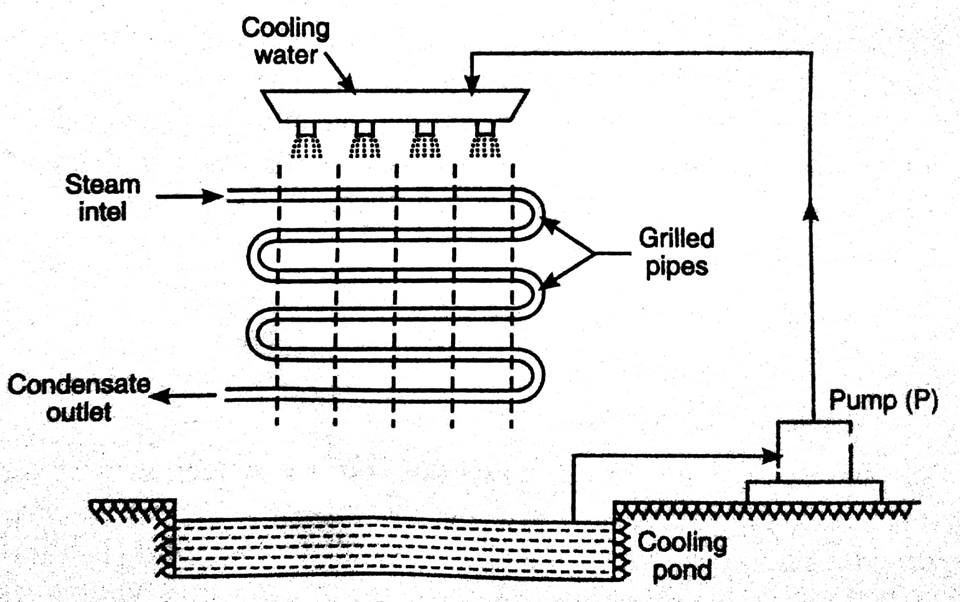 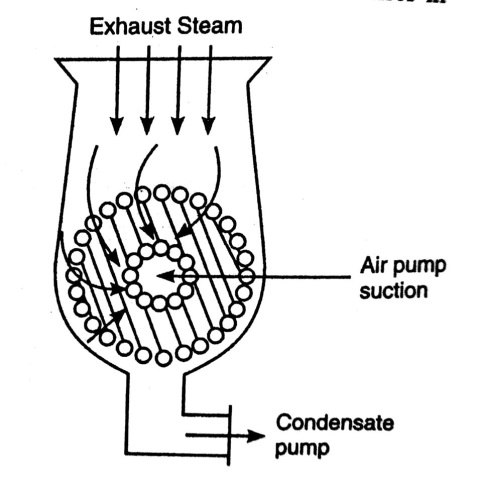 Cooling pond :- The simplest method of removing heat from the cooling water consist of cooling it in an open is called cooling pond.
     The cooling pond are of two type:






        Directed flow cooling pond                                  Non-directed flow cooling pond
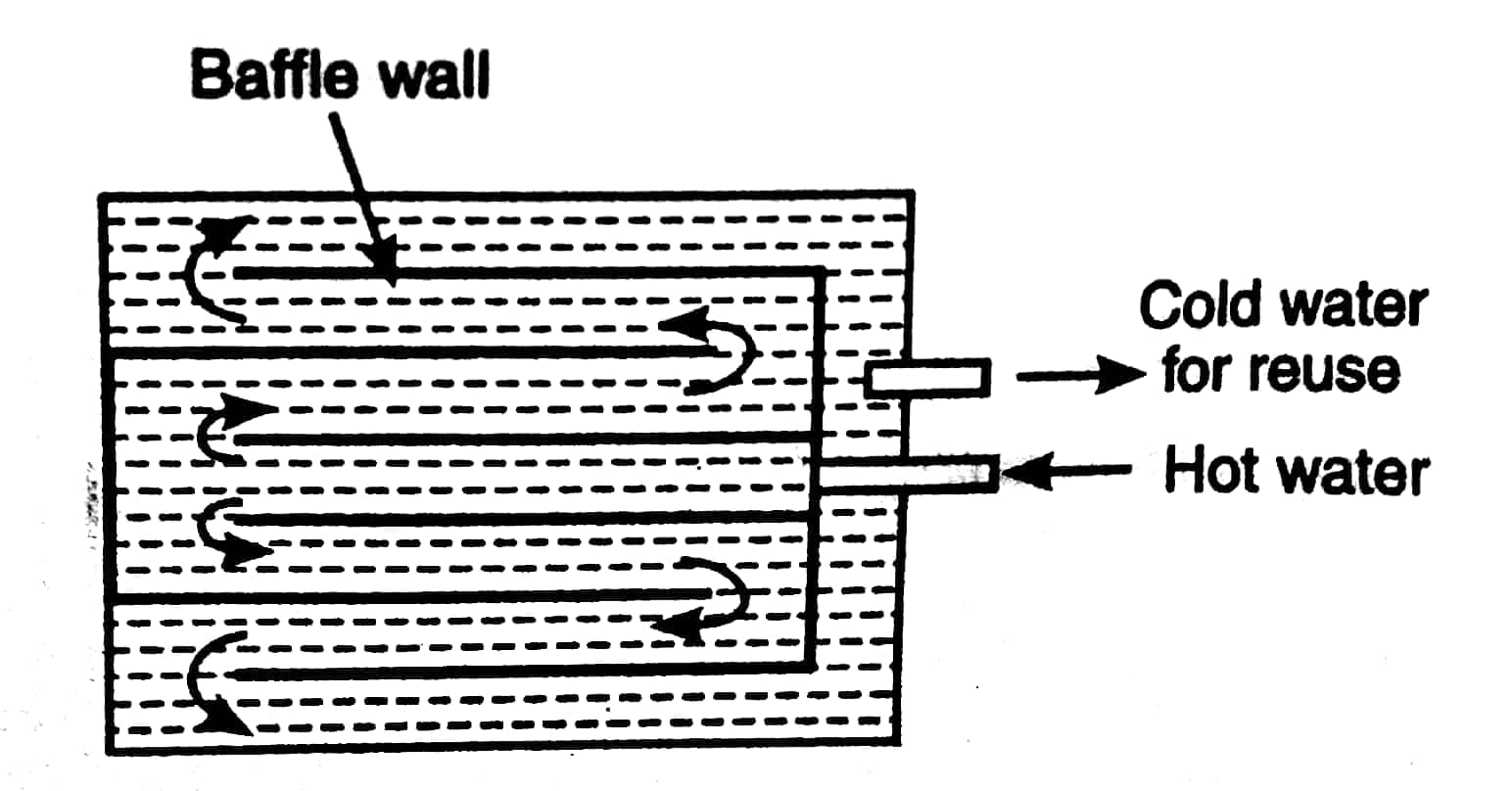 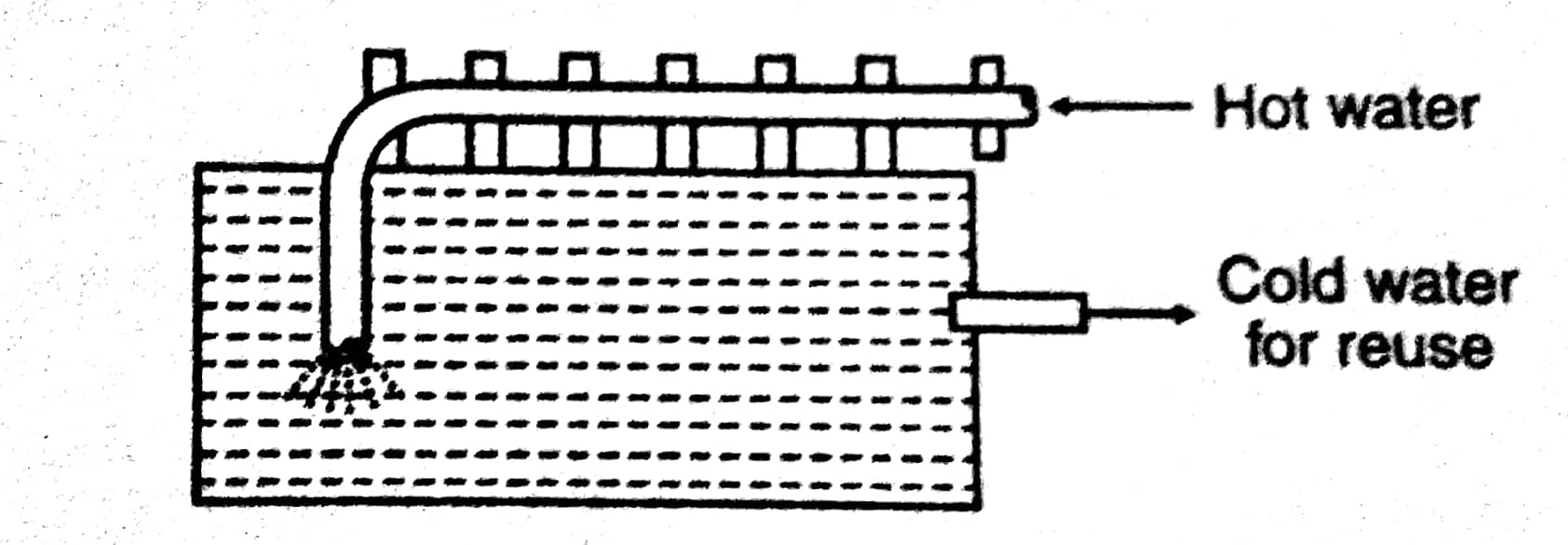 Cooling  Tower :- In cities where the land is  very expensive, the cooling tower are used for cooling water as they can be installed on the roof of the power plant. 
     According to the method of air circulation, the cooling pods are classified as:






Natural draft cooling water       Forced draft cooling water              Induced draft cooling                      
                                                                                                                                    water
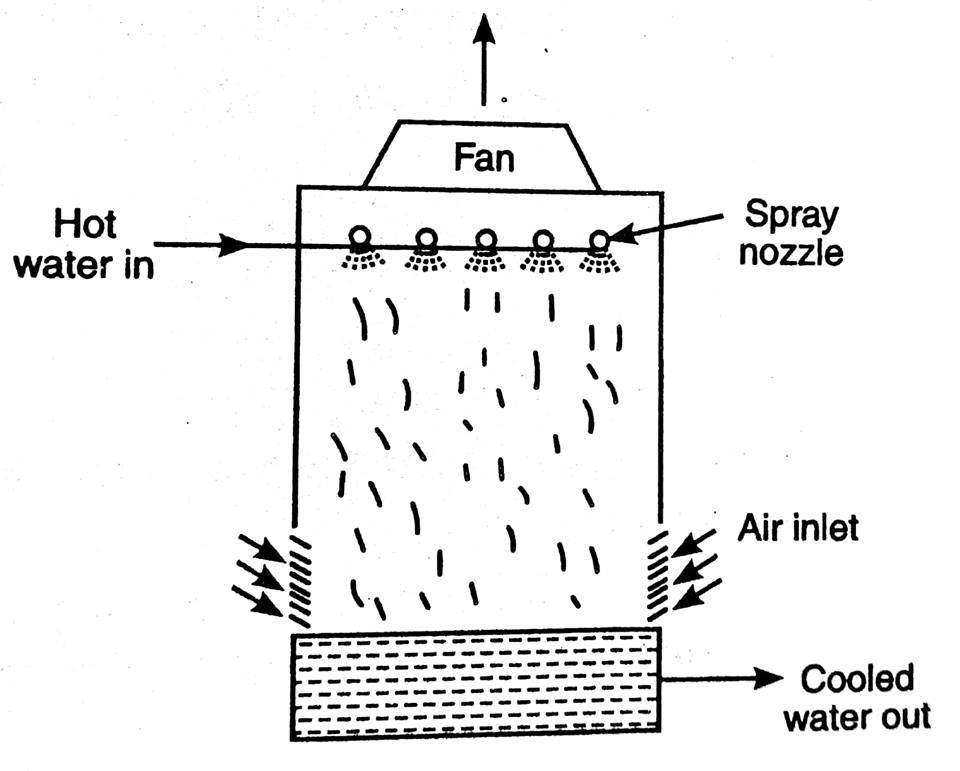 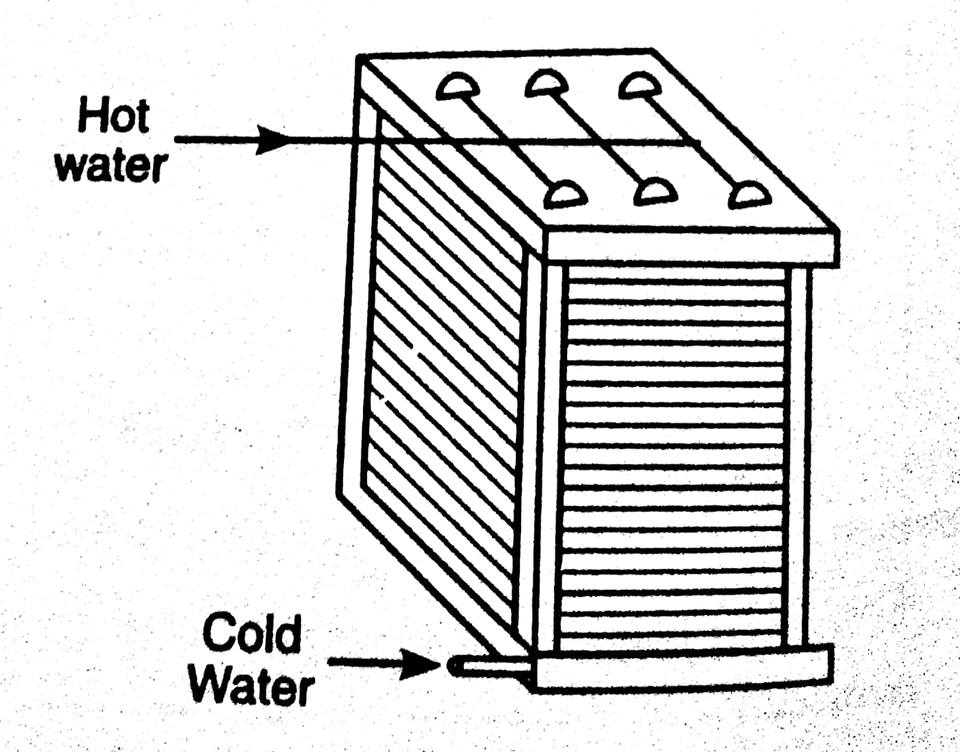 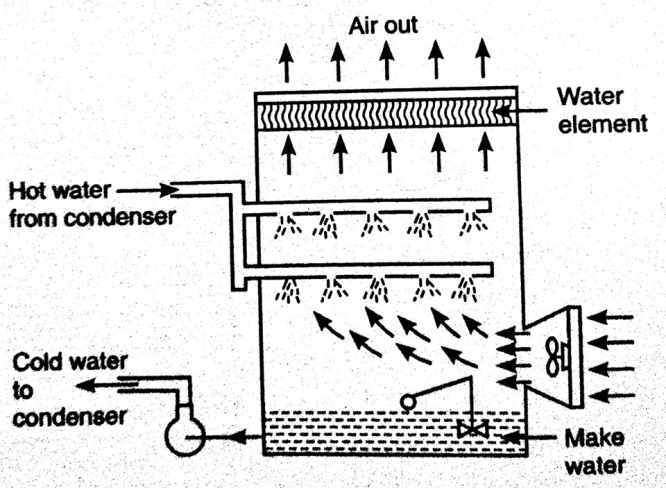 GAS TURBINES AND JET PROPULSION
..
CLASSIFICATION, OPEN CYCLE GAS TURBINE AND CLOSED CYCLE GAS TURBINE:-
The gas turbines are classified into two main types:-
Constant pressure combustion gas turbine.
Constant volume combustion gas turbine.
N.B. constant pressure combustion gas turbine is further classified as :-
Constant pressure open cycle gas turbine    and
Constant pressure closed cycle gas turbine.
APPLICATIONS AND LIMITATIONS OF GAS TURBINE:-
APPLICATIONS:-
SUPER CHARGING:-  For supercharging heavy duty diesel engines and aviation gasoline engines, a small gas turbine is run by the exhaust gases which drives the super charger.
ELECTRIC POWER GENERATION:-  Gas turbines are used for electric power generation because of the ability to get started and brought up to full load quickly and less cost of installation and maintenance.
MARINE FIELD:- The gas turbine is used for ship propulsion. Unlike in a power plant using steam turbine, no boilers, water storage tanks and distillation plants are requires.
RAILWAY:- The gas turbine is used for locomotive propulsion. 
ROAD TRANSPORT:- So long as the application of gas turbines to road  transport is concerned, a number of small gas turbine cars are successfully manufactured and tested.
TURBO JET AND TURBO PROPELLER ENGINES:- The gas turbine is used in turbo jet and turbo propeller engines. It supplies power only to drive the compressor in the turbojet engines, where as it drives the propeller in addition to the compressor in turbo propeller engines.
LIMITATIONS OF GAS TURBINES:-
Material used is expensive because it bears high temperature.
The life of the unit is comparatively shorter.
The unit gives more noise than other power producing units.
Open cycle gas turbine
OPEN CYCLE CONSTANT PRESSURE GAS TURBINE: GENERAL LAYOUT, P-V AND T-S DIAGRAM AND WORKING OF GAS TURBINE:-
It consists of a compressor, combustion chamber, turbine, generator and a motor. The turbine is started with the help of a motor. The air is drawn into the compressor from the atmosphere at point 1. after compression it is delivered to the combustion chamber at point 2. The combustion chamber is made of double casing. The primary air which is one fourth of the total air delivered by the compressor is used for the combustion of the fuel. The fuel oil enters the inner casing through the burner. It is injected at constant pressure in the combustion chamber. The remaining three fourth air known as secondary air flows through the annular space between the inner and the outer casing of the combustion chamber. The heat is added by burning
The fuel into the air in the combustion chamber at constant pressure and the temperature of the products of the combustion rises to about 2000 C. But the temperature that turbine blades can withstand is about 650 C to 900C. Therefore, it becomes necessary to dilute the products of combustion by admitting additional compressed air which is about three to six times.
WORKING OF GAS TURBINE:- The cycle of operation of a gas turbine is as follows :
(a) 1-2’ isentropic compression : Atmospheric air at pressure p1 and temperature T1 is drawn into the compressor and compressed isentropically to pressure P2 and temperature T2.
(b) 2'- 3 constant pressure heating : The heat is added by direct burning of the fuel at constant pressure P2 and the temperature of the products of combustion rises to T3 in the combustion chamber.
 (c) 3-4‘ Isentropic expansion : The high pressure and high temperature products of gas expands isentropic ally in the turbine from pressure P2 to P4.
 (d) 4’-1 constant pressure heat rejection : The products of combustion are exhausted at constant pressure P4 = P1 and the cycle is completed.
CONSTANT PRESSURE CLOSED CYCLE GAS TURBINE, P-V AND T-S DIAGRAM AND WORKING:-
The compressed air from the compressor is passed via heat exchanger to the air heater where it is further heated to high pressure and temperature and finally flows through the turbine and develops the work. The hot air coming out from the turbine is cooled to its original temperature in the cooler, before entering the compressor. Thus the same air is circulated through the plant. Part of the power developed in the turbine is utilized to drive the compressor and the rest is available as useful work to generate power. The electric motor helps to start the plant initially.
WORKING OF GAS TURBINE:-
The sequence of  operation of the cycle of a gas turbine is as follows :
(a) The process 1-2 is the isentropic compression in the compressor.
(b) The process 2-3 is the heating of air at constant pressure in the heat exchanger.
(c) The process 3-4 is the isentropic expansion of the air in the turbine.
(d) The process 4-1 is the cooling of air at constant pressure in the cooling chamber.
PRINCIPLE OF OPERATION OF RAM-JET ENGINE AND TURBO JET ENGINE, APPLICATION OF JET ENGINE:-
RAM OR RAM JET ENGINE :-
 It is very simple in construction and operation. It has no compressor and turbine and the compression of air takes place by ramming effect. It consists of following three major components:-
Diffuser system
Combustion chamber
Exhaust nozzle
JET PROPULSION:-
The gas turbines occupy a prominent place in the propulsion of aircrafts, missiles and space ships. The reaction of the jet of gases which are discharged behind with a high velocity produces the necessary propulsive work based on Newton’s third law of motion.
There are 2 main categories of jet propulsion engines:-
 (a) Atmospheric jet engines and
 (b) Rockets
Atmospheric jet engines depend on atmospheric air for the combustion of fuel whereas in rocket engines, the fuel and the oxidizer are stored in the body of the unit and it is independent of the atmospheric air.
The gas turbines used in different aircraft units can be classified into :
Turbo jet unit    and
Turbo propeller unit

APPLICATION OF JET ENGINES :-
        Jet engines or turbojet engine are generally used in high speed fighters and air lines.
ROCKET ENGINE – ITS PRINCIPLE OF WORKING AND APPLICATIONS:-
A rocket engine like a jet engine generates thrust by the jet of exhaust gases issuing our at high velocity at the rear. A rocket differs from the jet engine as the former carries all its supplies of oxygen in addition to the fuel with it, whereas the latter is dependent upon a continuous feed of atmospheric oxygen. Two types of fuels are used in the rocket, the solid fuel and the liquid fuel. In solid fuel rocket, the oxygen is carried in the form of chemicals which are mixed with the fuel. But in the liquid fuel rocket, the oxygen is carried in separate fuel tanks.
PRINCIPLE OF WORKING :-
In a rocket engine , large quantity of gases are generated by the combustion of suitable propellants.
It has following four parts:-
Combustion chamber
Exhaust nozzle
Control valves
Injection system
APPLICATIONS:-
Signalling and fire work display : Small solid fuel rockets are used for signalling purpose and fire works display.
Research : Rockets are being used in the meteorological research of upper atmosphere like composition of air, temperature, pressure, humidity, ozone layer, wind speeds and ultra-violet radiation radiation etc.
For satellites : The satellites are sent by the rockets into the outer space for information like navigational signals for the ships and transmit television shows across the oceans.
For space ships:-  The rockets are used for the space ships to drive out of earth’s atmosphere and gravitational pull to explore the possibility of flights to the moon and other planets.
Other use:- In the near future, rockets may be used to carry passengers, letters and fright etc. from one place to another.
&
THANK YOU